Policía Nacional de Nicaragua
HONOR,
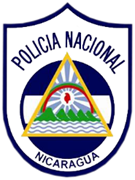 RESULTADOS - PLAN FIN DE AÑO 2016 Y AÑO NUEVO


30, 31 de Diciembre 2016 
Y 1 Enero 2017.
SEGURIDAD,
SERVICIO…
ENERO 2017
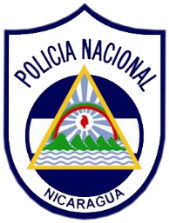 VALORACION
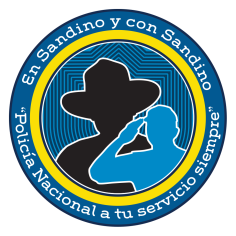 Plan Fin de año y año nuevo:

RESULTADOS MUY SATISFACTORIOS.

Miles de familias y personas que nos visitan disfrutaron de las actividades de fin de año y año nuevo en paz, tranquilidad y seguridad.

Sin incidencias relevantes en:
Mercados y Centros comerciales
Paradas y terminales de buses.
Actividades religiosas y deportivas.
Destinos turísticos y balnearios.
Puestos de comercialización de Pólvora.
Puestos Fronterizos (terrestres, aéreos y marítimos)
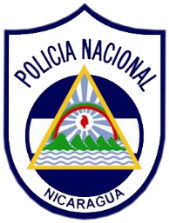 VALORACION
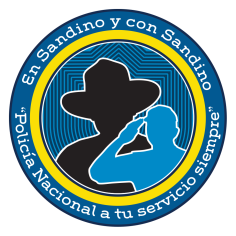 Masiva movilización y retorno de las familias en:

Balnearios
Destinos turísticos del país
Rotonda de Bolívar a Cmdte. Chávez, Puerto Salvador Allende, Paseo Xolotlán, Parque Acuático y Parque Luis Alfonso Velásquez.

Atención a las miles de personas que ingresaron a nuestro País a través de los puestos fronterizos.

Respuesta a 4,856 llamadas al Centro de Emergencia Policial.
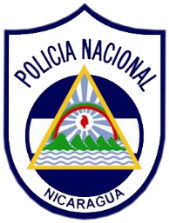 VALORACION
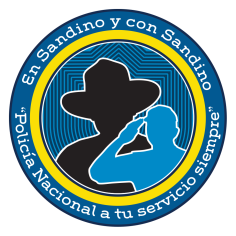 No se registraron homicidios o muertes violentas en Balnearios, Mercados, Paradas y terminales de buses, Centros Comerciales y destinos turísticos.
 
En el 96% de los municipios del país (147 municipios) no se registraron homicidios o muertes violentas.
 
Disminución de la actividad delictiva en el país 63 delitos menos en comparación al año 2015 lo  que representa el -4%
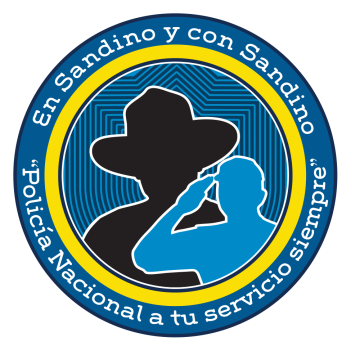